GIAV 2016 Annual MeetingCrop Outlook Panel Discussion
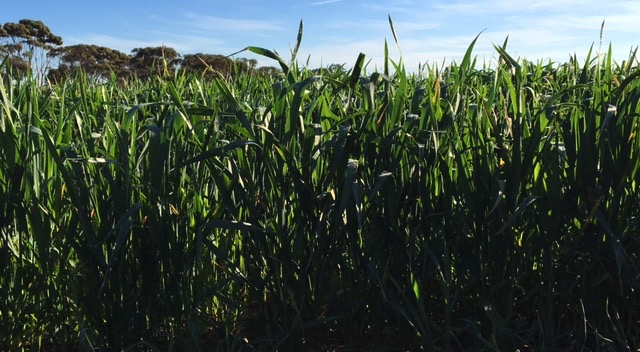 Crop Outlook Panel
Michelle Kerr 		Riordan Grain
James French			Wimpak
Clayton Shannon	Shannon Bros
Reagan Stroud 		Pearsons Group
David Barlow			Jerilderie Grain S&H
Peter Gerhardy 	 	Hanlon Enterprises
Northern Mallee
Comments
Barley:
Main varieties Scope CL (60%) LaTrobe, Compass. Some Sparticus being bulked up (Scope replacement) and Hindmarsh area well down.
Booting to early head development

Wheat:
Main varieties Kord CL (40%)  Mace, Scout, Grenade.
Early maturing varieties (Kord/Mace) at boot stage.

Other:
Cereal development well advanced with slightly warmer winter temps and greater % of early maturing varieties sown early – some indicating 3 weeks early. Poses consideration to frost risk. Yield ranges up to 4-4.5t/ha
Clearfield varieties favoured to manage brome grass and herbicide residue issues arising from low summer rains.
Nitrogen use significant this year at higher rates – 50-150kg
Increases to legumes at expense of chemical fallow. Lentil sowings were reportedly limited by seed availability.
Crop management herein to focus on fungicide application and pests (aphids if app.)
Rainfall
Generally 40-60mm YTD more rain with exception of Mildura
60-70% of rainfall has been Mar-Aug vs 40% equivalent period last year, hence crop condition is very good-excellent
Soil moisture – no substantial sub soil moisture profile given a dry summer and end to 2015. “Poorer” regions are reportedly in far NW with crop conditions improving following August rain
Need spring rains to finish and realize potential, no “safety net” in the moisture profile.
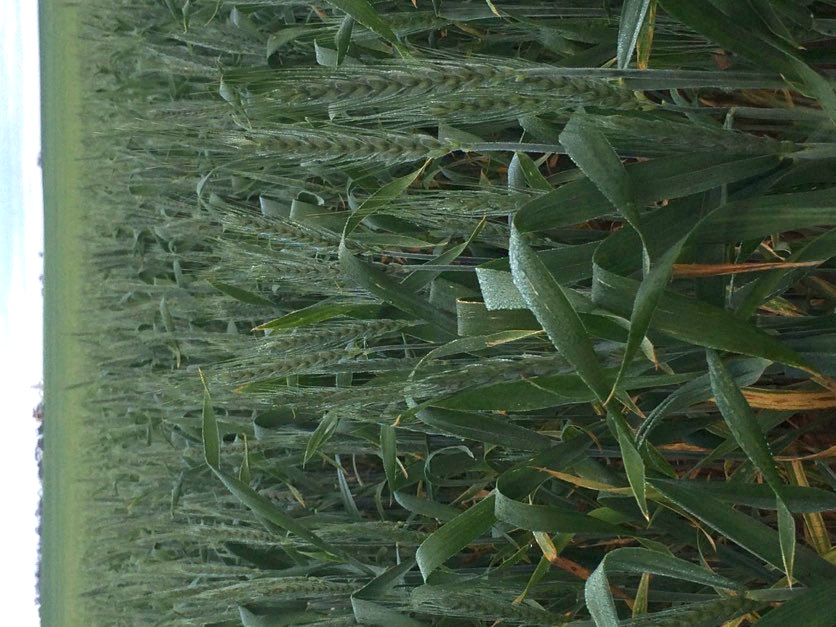 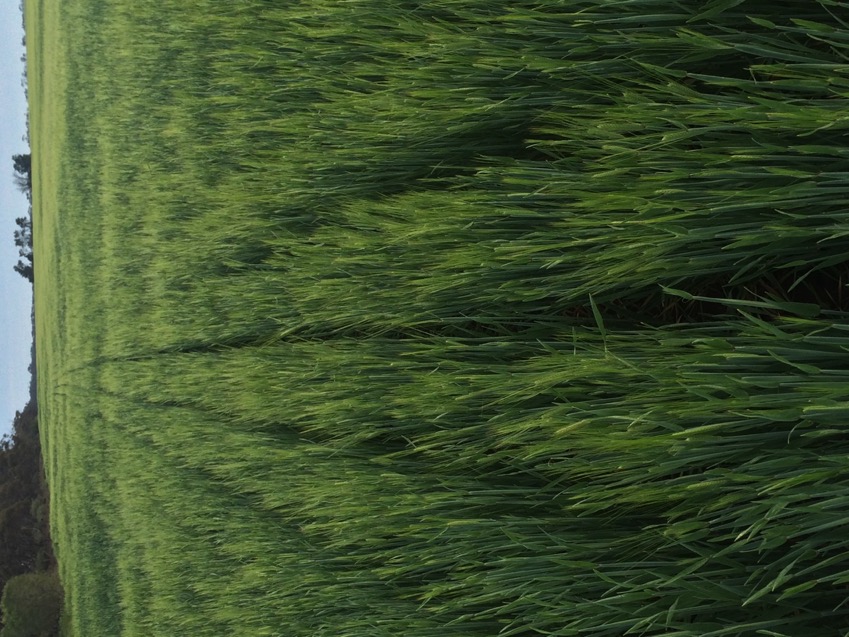 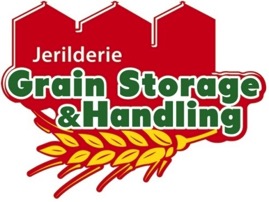 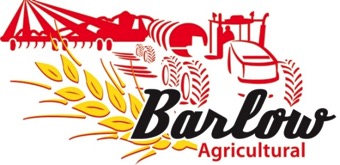 Southern Riverina
David Barlow – 0428 262198
Jeremy Barlow – 0428 262197
6030 Newell Highway, Jerilderie  NSW  2716
Southern Riverina
Murrumbidgee River south to Murray River
Coleambally to Tocumwal (Murray River)
Deniliquin east to Corowa and Wagga
Wheat Crop
Soil moisture
Wheat Crop
Foliate diseases
Insects, pests
Wheat and Canola
Was once used for sheep grazing
Internal fences pulled down
 big cropping paddocks
Barley Crop
Difficult to know what variety to grow
Mixed messages from barley breeders, maltsters and seed distributors
Canola crop
Foliate diseases
mosquitoes
Urea
Urea applied
Irrigation
Only water when required
Canola
Loading canola from Jerilderie Grain Storage & Handling Silos
Harvest
Silos
Sealed Storage Silos
Southern Plains NSW
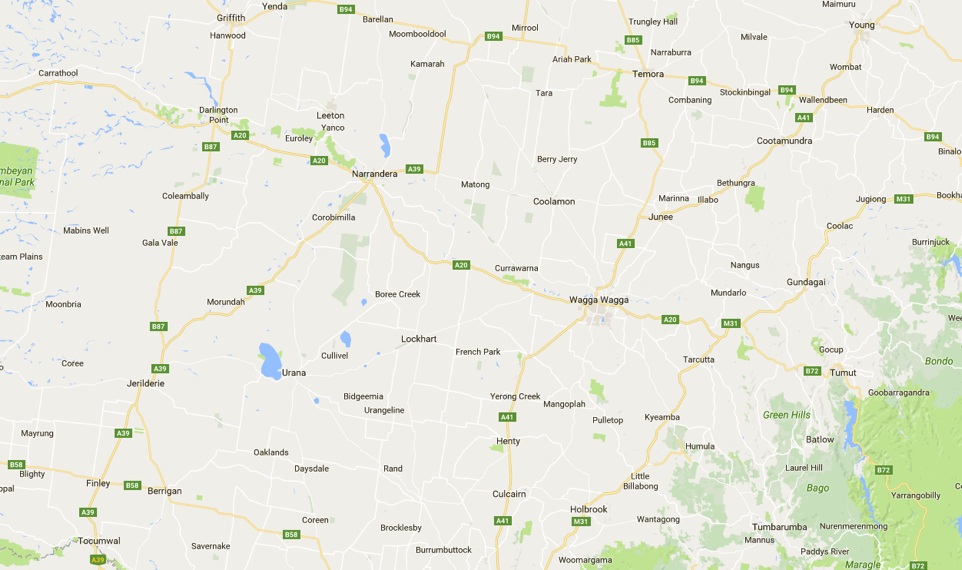 2
3
1
Lockhart / Boree Ck / The Rock
Comments
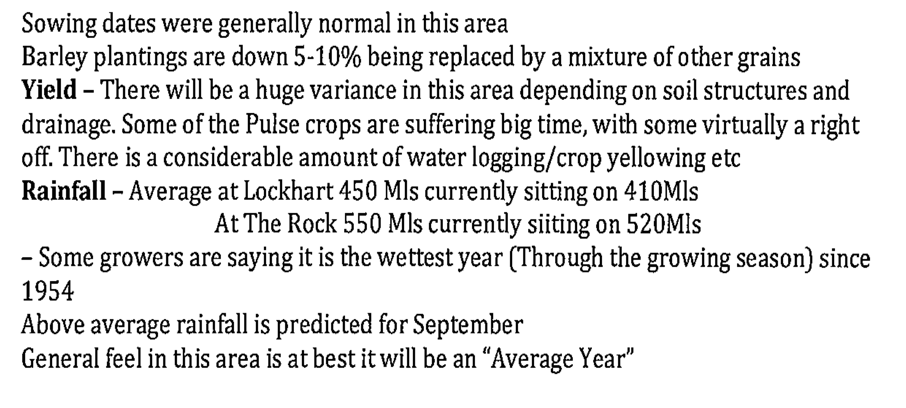 Coolamon / Junee / Temora
Comments
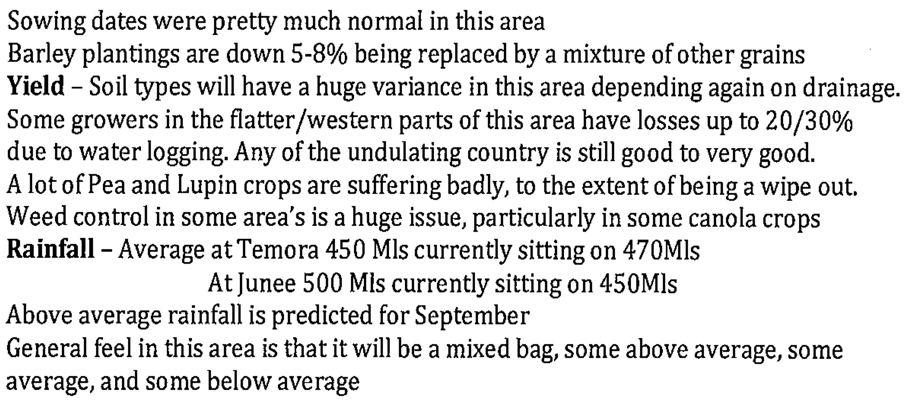 Harden / Cootamundra
Comments
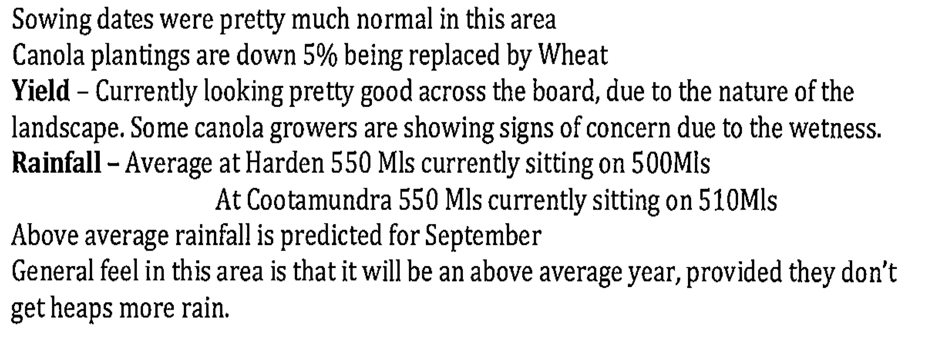